PAJAK 
DAN
 SUBSIDI
UNIV. SWADAYA GUNUNG DJATI
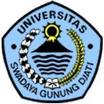 Setiyani, S.Pd.
FAKULTAS KEGURUAN & IP
PRODI. PENDIDIKAN MATEMATIKA
PAJAK (TAXATION)
Pajak merupakan pungutan yang ditarik oleh pemerintah terhadap wajib pajak, tanpa mendapatkan balas jasa langsung.
Ada dua jenis pajak :
Pajak langsung, contohnya : pajak kekayaan, pajak pendapatan, dan pajak perseroan
Pajak tak langsung, contohnya : pajak penjualan dan pajak tontonan.
Pajak yang dibicarakan disini adalah PAJAK PENJUALAN.
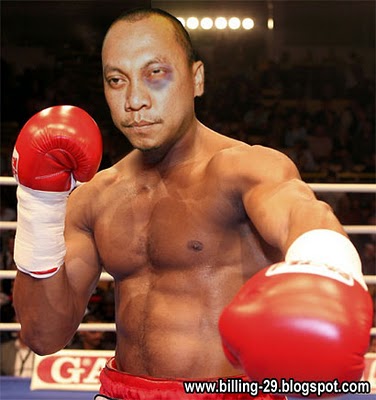 “ Dengan dibebankannya pajak penjualan, maka harga yang ditawarkan oleh penjual pada suatu tingkat jumlah/kuantitas tertentu akan bertambah sebesar pajak yang dibebankan. Akibat pajak yang dikenakan terhadap suatu barang tertentu, maka harga untuk konsumen akan lebih tinggi, sehingga jumlah yang diminta menjadi berkurang. “
Gayus Tambunan, M.PD ( Magister Pajak Ditilep)
Pajak yang dikenakan terhadap suatu barang terbagi menjadi 2 :
Pajak per unit
Yang dimaksudkan dengan pajak per unit adalah pajak yang dikenakan terhadap suatu barang tertentu, dimana pajak tersebut besarnya ditentukan dalam jumlah uang yang tetap untuk setiap unit barang yang dihasilkan. 
Dalam hal ini besarnya pajak per unit kita nyatakan dengan tanda “t”. dengan adanya pajak per unit sebesar “t”, maka harga yang ditawarkan oleh penjual (penawar) akan naik sebesar t untuk setiap tingkat jumlah/kuantitas yang ditawarkan.
P
S
P1
E
P0
t
D
P2
X
X2
X1
X0
Keseimbangan pasar sebelum dan sesudah pajak.
Contoh :
Penyelesaian:
Penyelesaian:
b. Pajak Persentase

Yang dimaksud dengan pajak persentase adalah pajak yang dikenakan terhadap suatu barang tertentu, dimana pajak tersebut diperhitungkan sebesar persentase (%) yang tetap dari hasil penerimaannya.
S1
r%
S
E1
P
P1
Po
E
D
X
X1
Xo
Fungsi penawaran sebelum pajak : 	
Po = f (x)
Fungsi penawaran sesudah pajak : 	
P1 = f (x) + r.Po
     = Po + r.Po
     = ( 1 + r ) Po
Fungsi penawaran sesudah pajak : 
Keseimbangan pasar sesudah pajak E1 ( X1 , P1 ) adalah perpotongan dari :
			D : p = g (x)	dengan
			S1 : P = f(x) ( 1 + r )
SUBSIDI
Subsidi adalah bantuan yang diberikan kepada pemerintah kepada supplier/produsen terhadap produk yang dihasilkan atau dipasarkannya sehingga harga yang berlaku di pasar adalah harga yang diinginkan pemerintah yaitu harga yang lebih rendah dengan jumlah yang dapat dibeli masyarakat lebih besar.
Oleh karena adanya subsidi, maka tingkat harga yang berlaku dipasar lebih rendah.
Hal ini disebabkan sebagian dari biaya-biaya memproduksi dan memasarkan barang-barang tersebut ditanggung pemerintah yaitu sebesar subsidi. Sehingga dengan adanya subsidi, maka fungsi penawaran akan turun atau bergeser ke bawah, sedangkan fungsi permintaan tetap.
Kurva permintaan dan Penawaran sebelum dan sesudah subsidi.
S
P
S1
D
E
Po
E1
P1
X
Xo
X1
Dengan adanya subsidi sebesar s, maka tingkat harga yang ditawarkan oleh penjual akan turun sebesar s untuk setiap tingkat jumlah/kuantitas yang ditawarkan. Bila dilihat pengaruh subsidi  sebesar s ini, maka jika x adalah variabel kuantitas, sedangkan p adalah varibel harga dan s adalah subsidi per unit kuantitas, fungsi penawaran akan bergeser ke bawah sebesar s untuk setiap tingkat jumlah/kuantitas yang ditawarkan.
Fungsi penawaran sebelum subsidi adalah p0 = f (x), 
Fungsi penawaran sesudah subsidi adalah p1 = f (x) – s.
Titik keseimbangan pasar sesudah subsidi E1 ( x1 , p1 )
Dimana ( x1 , p1 ) adalah perpotongan dari fungsi permintaan 
D : p = f (x) dengan fungsi penawaran sesudah subsidi yaitu 
S1 : p1 = f (x) – s.
Dalam bentuk umum yang lain :
Fungsi penawaran sebelum subsidi adalah 
x = f (Po)
Setelah subsidi P1 = Po – s sehingga Po = P1 + s

Substitusi ke x = f (p0), maka didapatkan fungsi penawaran sesudah subsidi yaitu: 
S1 : x1 = f (p1+s)
Titik keseimbangan pasar sesudah subsidi 
E1 ( x1 , p1 )
Dimana ( x1 , p1 ) adalah perpotongan dari fungsi permintaan D : x = f (p0) dengan fungsi penawaran sesudah subsidi yaitu
 S1 : x1 = f (p1+s)
Latihan Soal :
Diketahui fungsi permintaan suatu barang adalah  dan fungsi penawaran barang tersebut p = 4 + 2x, dimana x adalah variabel kuantitas dan p adalah variabel harga dari barang tersebut. Bila terhadap barang ini diberikan subsidi yaitu sebesar s = 2, maka :
a. Titik keseimbangan pasar sebelum subsidi.
b. Titik keseimbangan pasar sesudah subsidi
c.Gambarkan grafik fungsi atau kurva permintaan dan penawaran sebelum dan sesudah subsidi.
2. Diketahui fungsi permintaan suatu barang adalah 		  , dan fungsi penawaran barang tersebut adalah  			. Terhadap barang ini diberikan subsidi sebesar s = 5, maka carilah :
a.   Titik keseimbangan pasar sebelum subsidi.
b.   Titik keseimbangan pasar sesudah subsidi
Besarnya subsidi yang diberikan pemerintah terhadap barang ini
Gambarkanlah kurva permintaan dan penawaran sebelum dan sesudah subsidi.
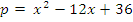 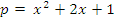 3. Diketahui fungsi permintaan suatu barang adalah  			dan fungsi penawaran adalah  		  . Terhadap barang ini diberikan subsidi sebesar s = 4, maka carilah :
a. Titik keseimbangan sebelum dan sesudah subsidi
b. Besarnya subsidi yang diberikan Pemerintah terhadap barang ini
c. Gambarkanlah grafik fungsi atau kurva permintaan dan penawaran sebelum dan 
    sesudah subsidi.
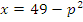 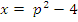